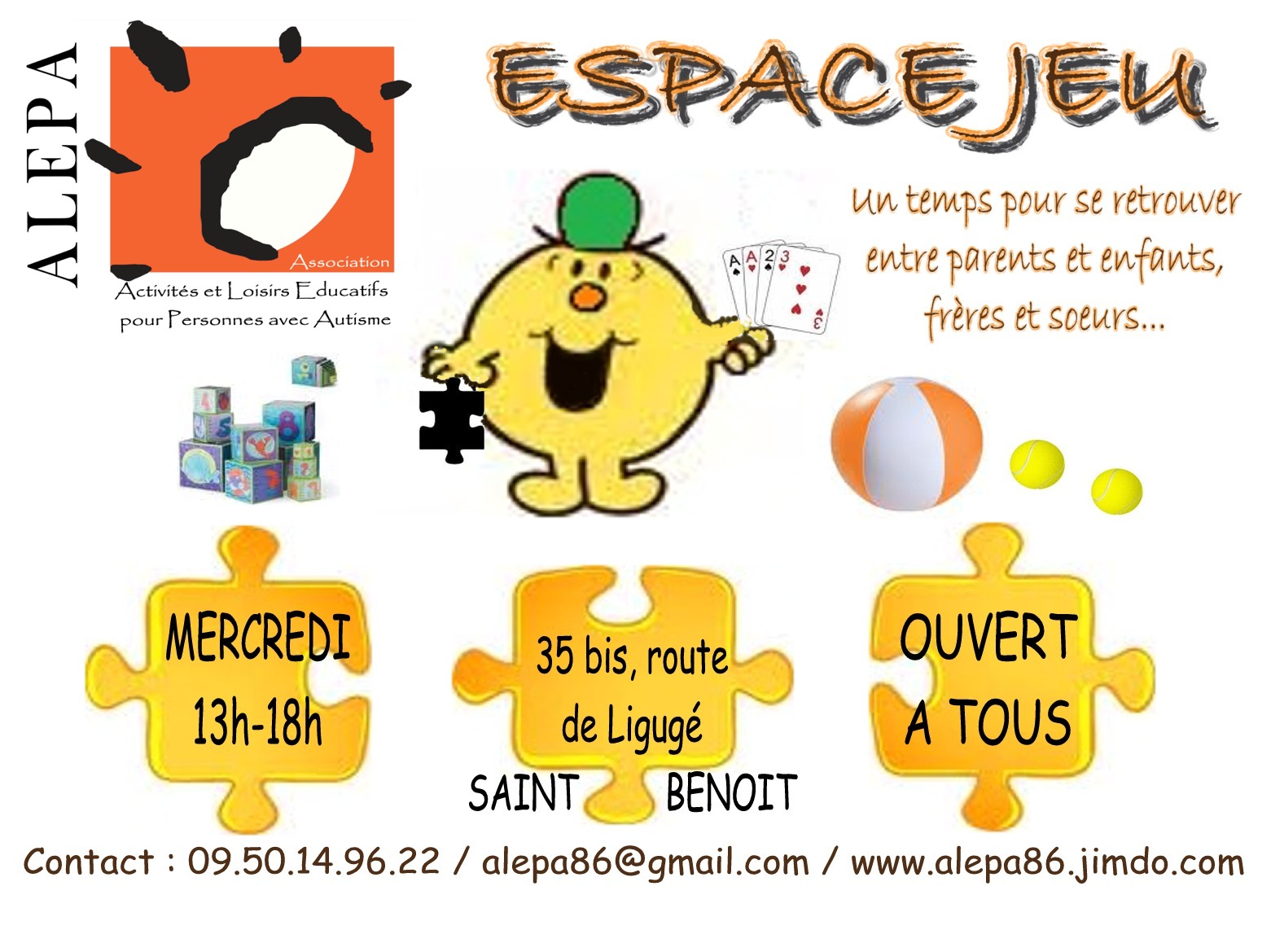 Décembre 2010 : Tina
Conte cube
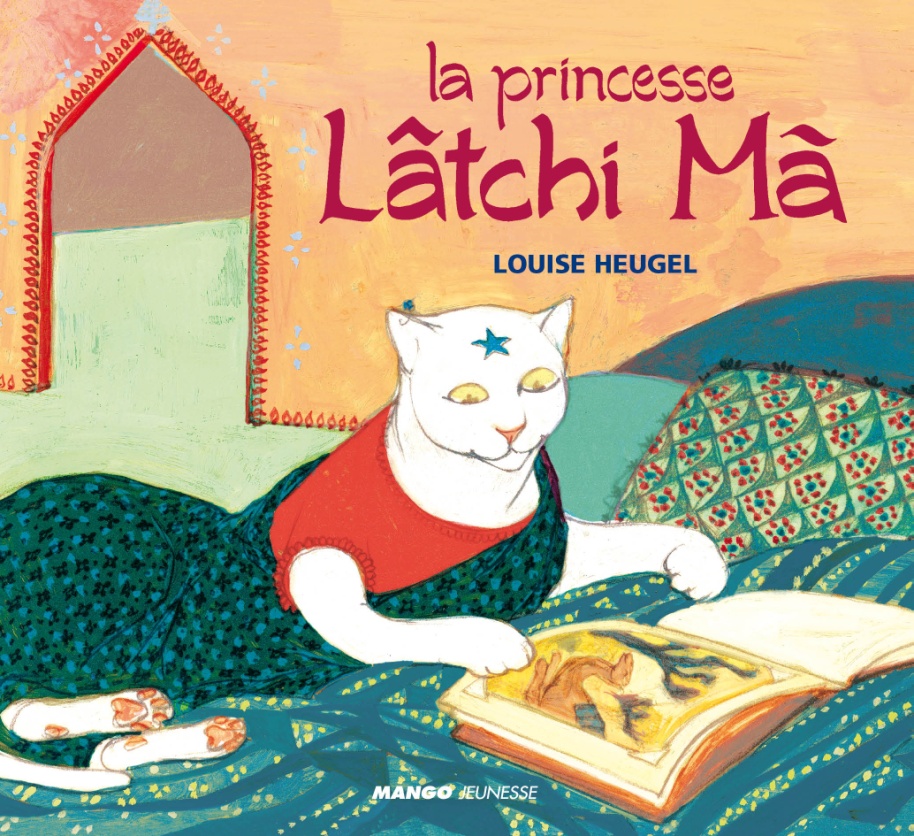 C’est l’histoire d’une princesse heureuse et gaie qui, un beau jour voit son sourire disparaître. Pour le retrouver il lui faudra faire un long voyage …
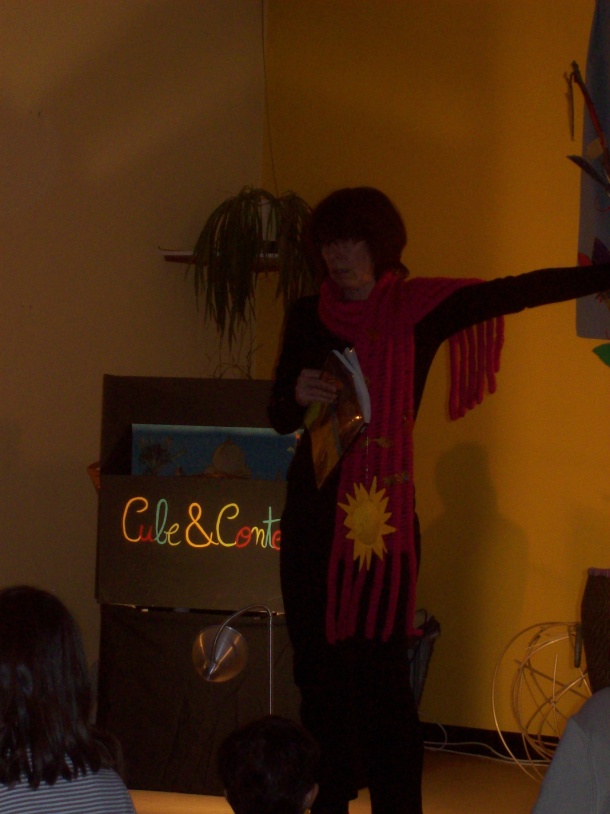 La princesse lâtchi mà
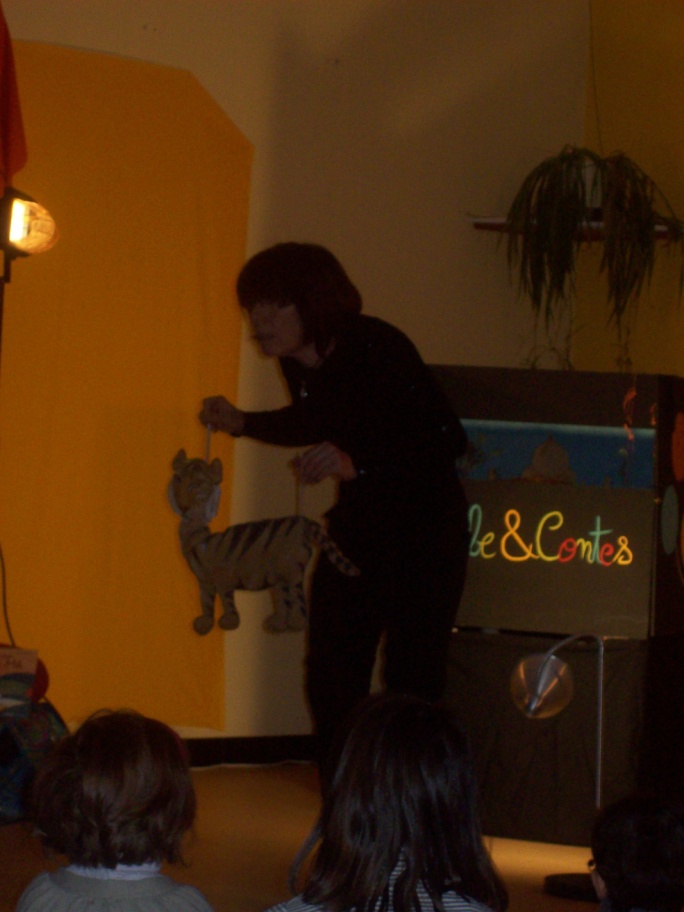 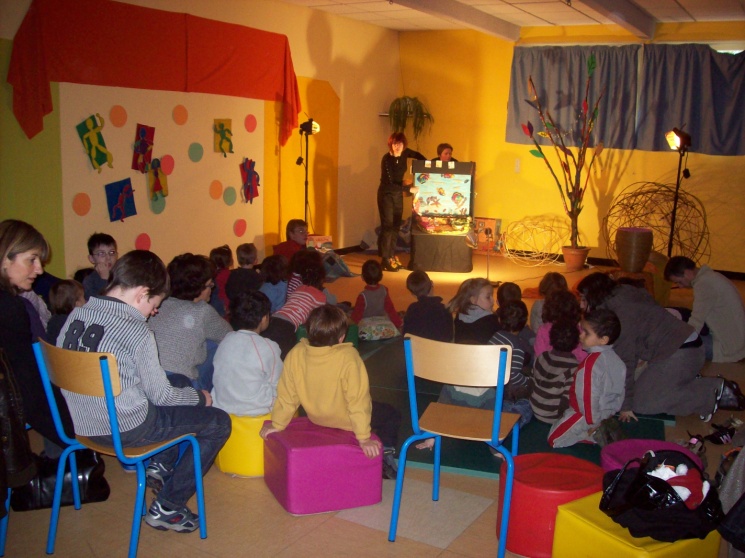 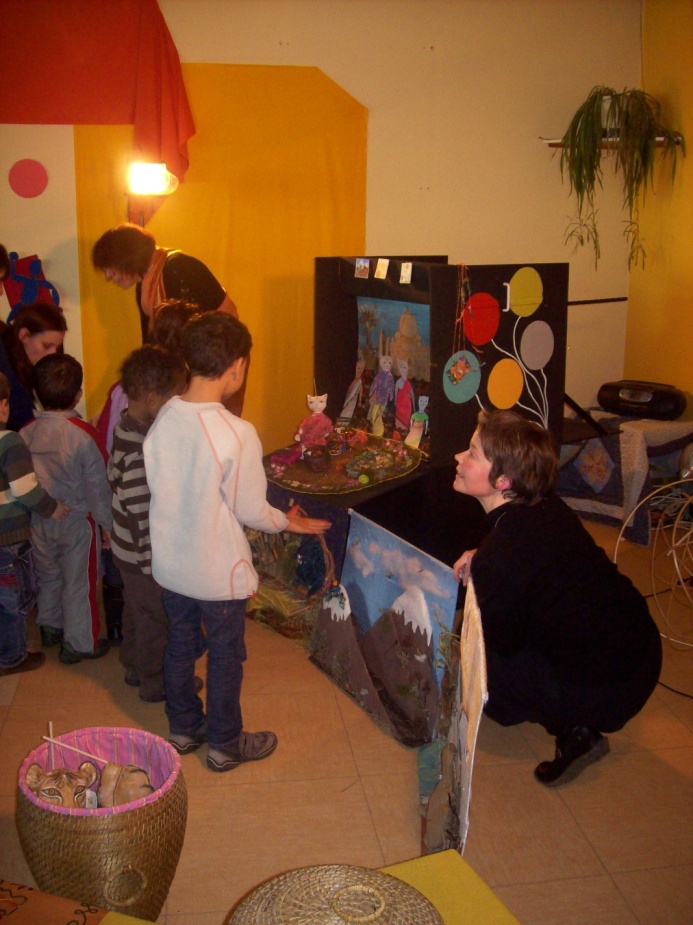 Tina raconte l’histoire à l’aide de différents cubes
Février 2011 :
 collectif zap
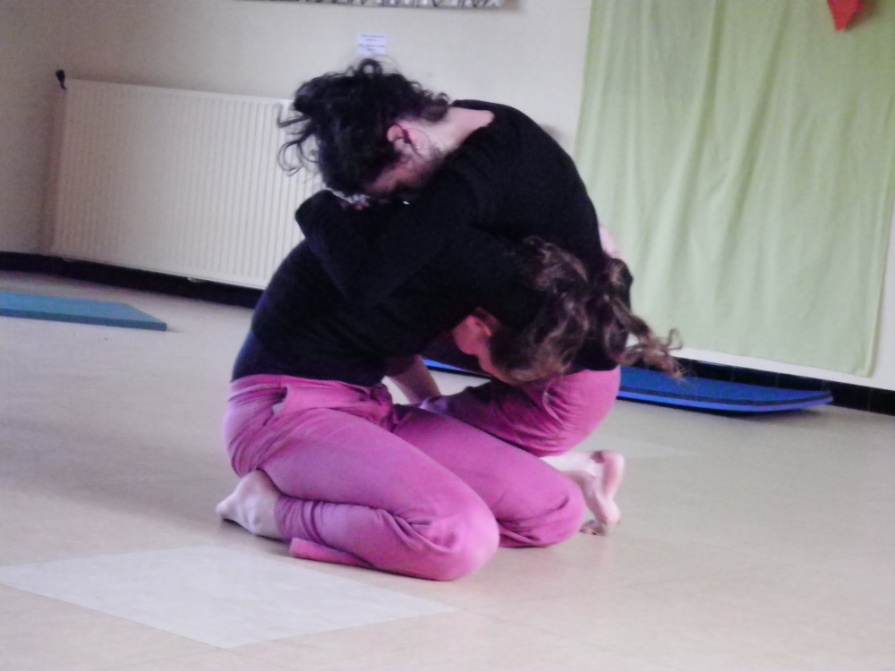 Hurler sans peur, rire aux éclats ; laisser son corps s’exprimer, ouvrir les bras et accueillir le vent, raisonner avec les autres  et avec les sons
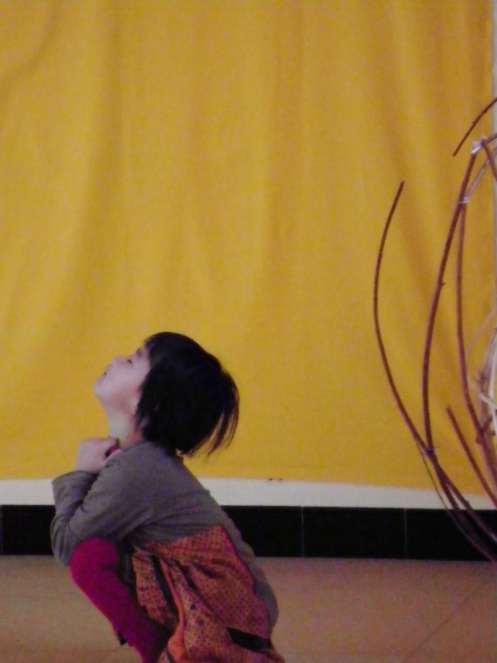 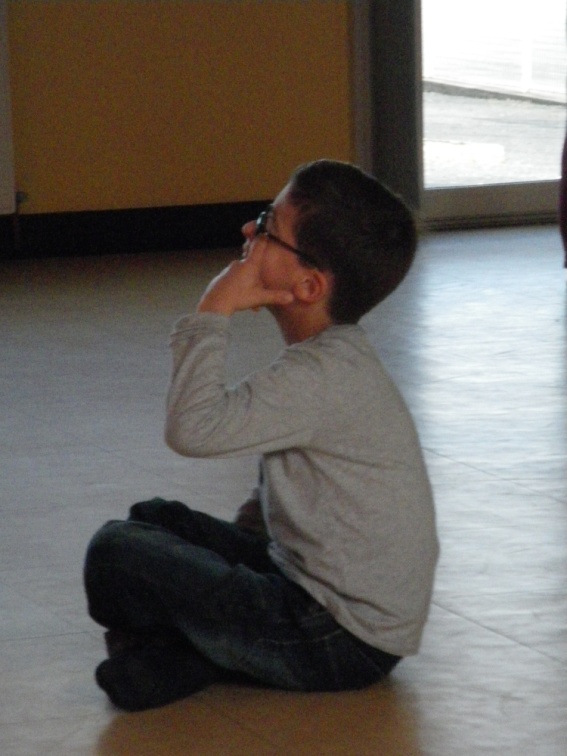 Prendre conscience de son corps
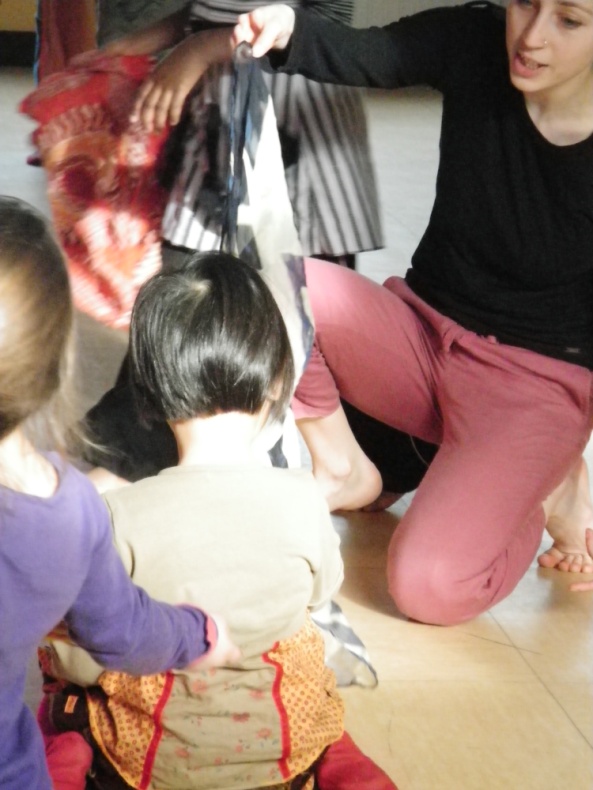 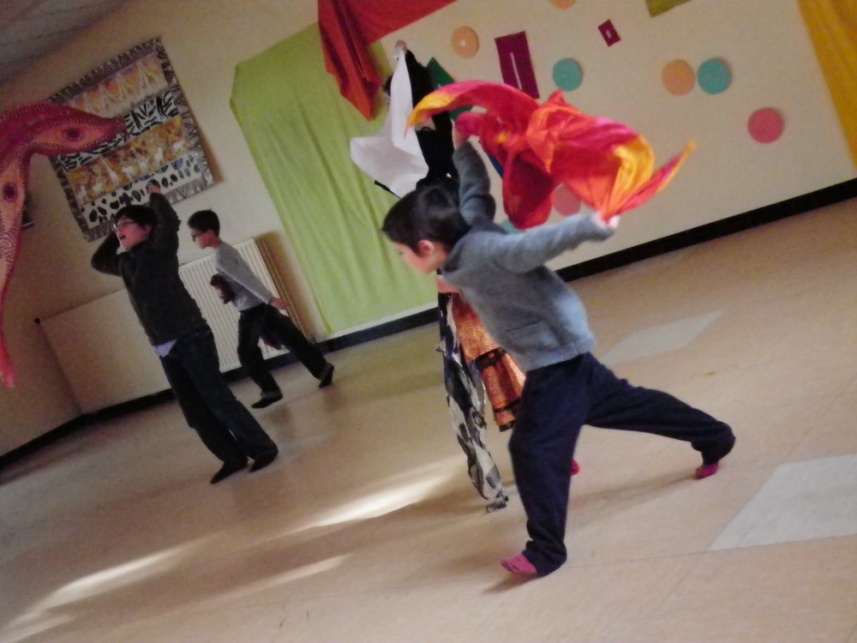 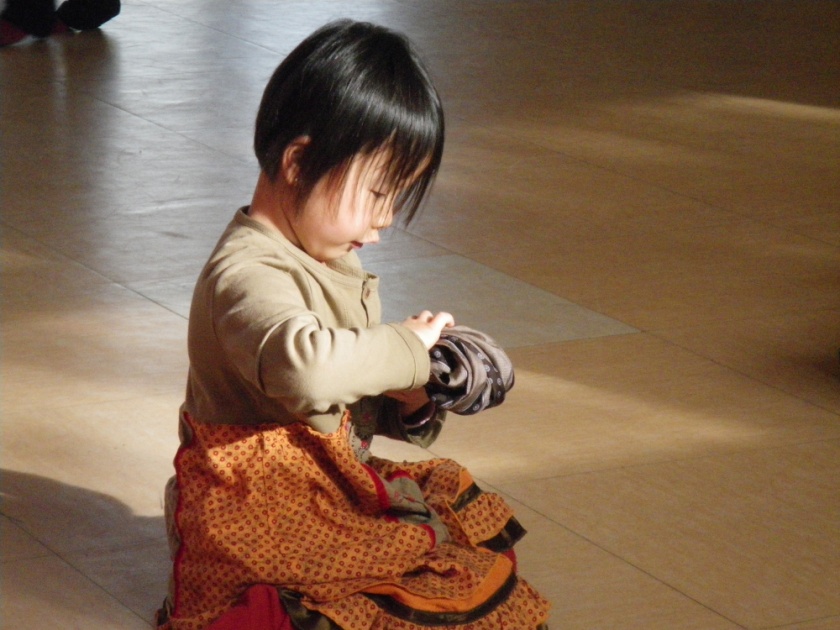 De l’espace ; des objets …
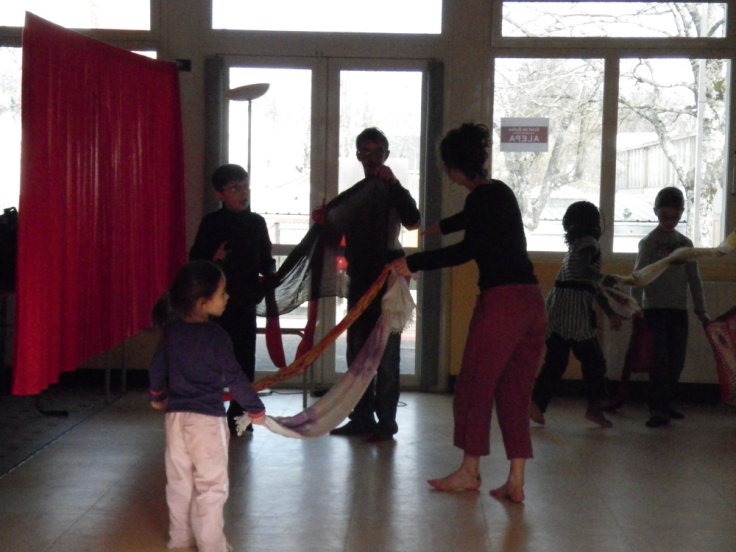 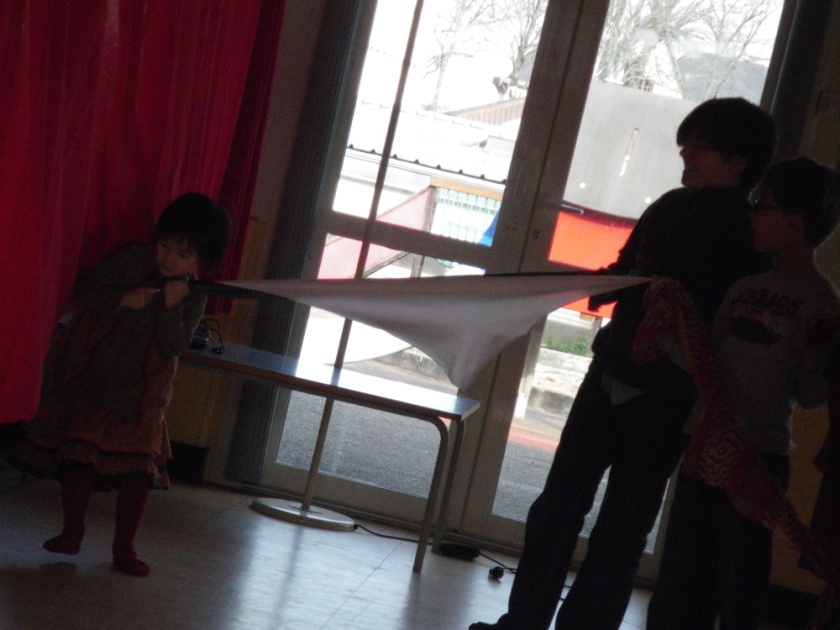 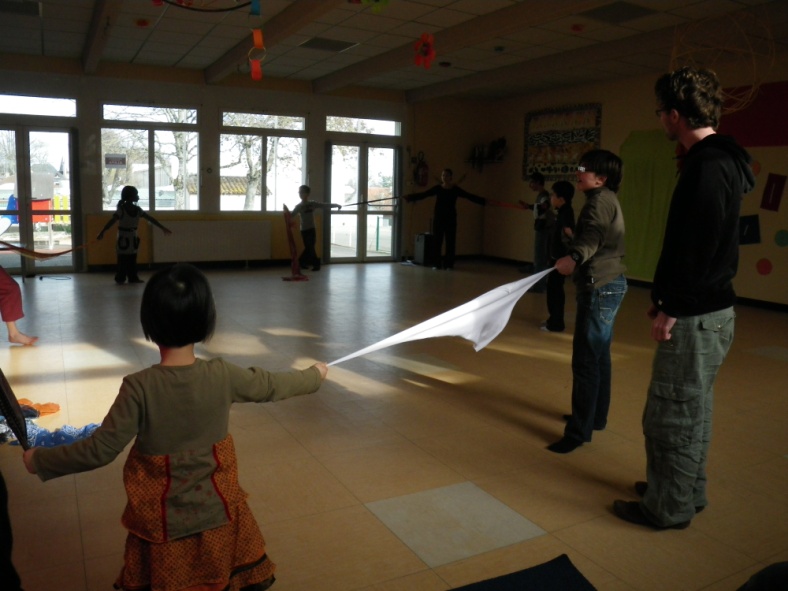 S’ouvrir aux autres
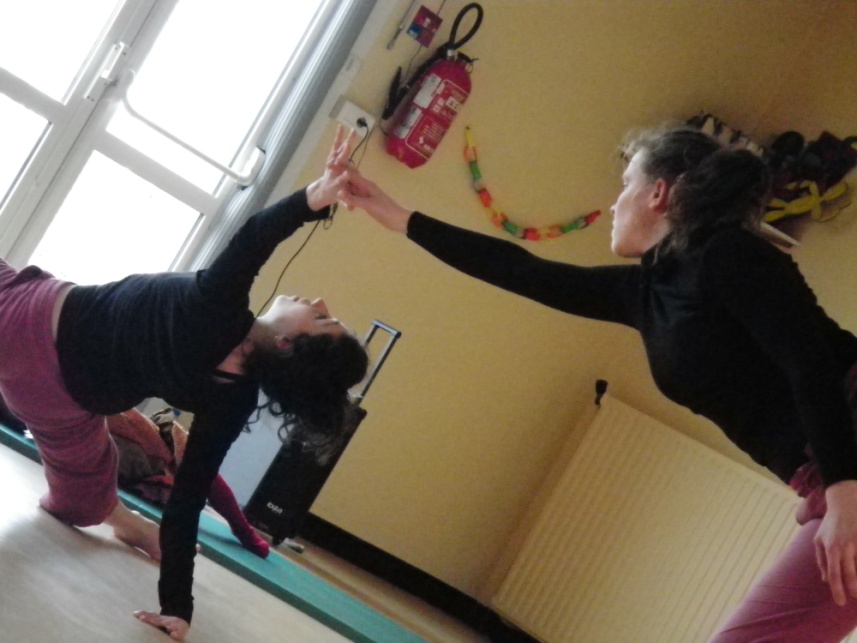 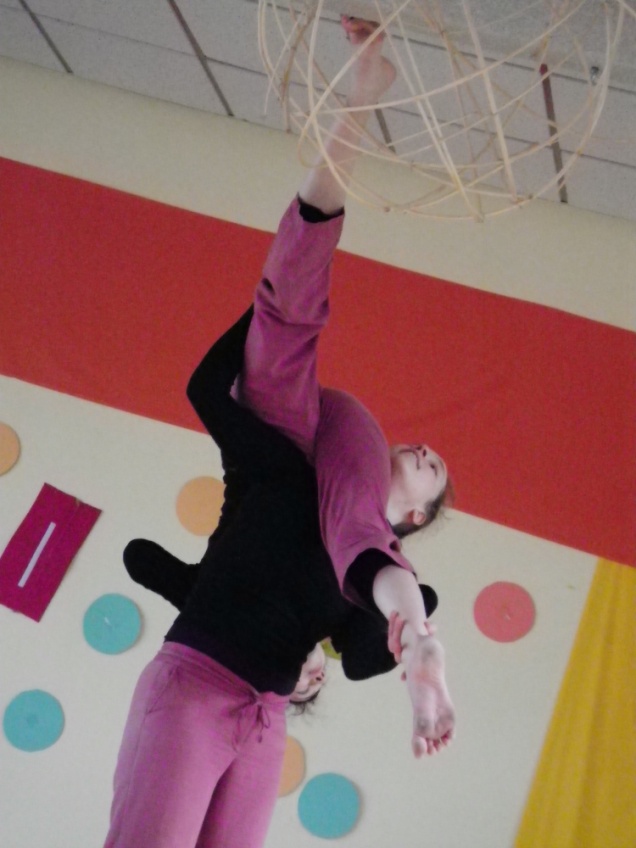 Et pour finir, une démonstration du collectif ZAP